Boolean Matematiği
Net 107 Sayısal elektronik
Öğr. Gör. Burcu yakışır girgin
Ders İçeriği
BOOLEAN MATEMATİĞİ
Boolean Kuralları
Boolean Matematiğinde Sadeleştirme
Boolean Kuralları
1.
       A • 0 = 0 

      A • 1 = A
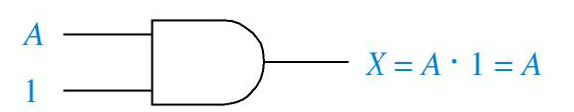 Boolean Kuralları
2.

0 ile VEYA uygulanan giriş çıkışa aynen aktarılır. 

A + 0 = A
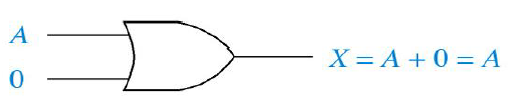 Boolean Kuralları
3.

1 ile VEYA uygulanan giriş çıkışa 1 olarak aktarılır. 

A + 1 = 1
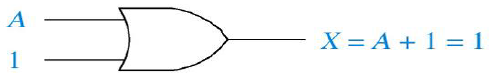 Boolean Kuralları
4.

Bir değişkenin kendisine VE uygulanırsa çıkış kendisine eşit olur.

A • A = A
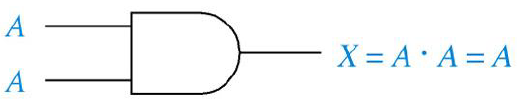 Boolean Kuralları
5.

Bir değişkene kendisi ile VEYA uygulanırsa çıkış kendisine eşit olur.

A + A = A
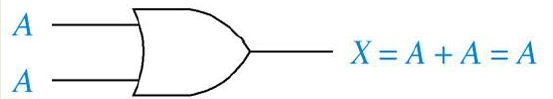 Boolean Kuralları
6.

Bir değişkenin değiline VE uygulanırsa çıkış 0 olur.

A • A' = 0
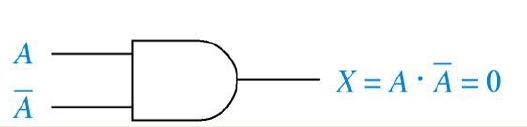 Boolean Kuralları
7.

Bir değişkenin değiline VEYA uygulanırsa çıkış 1 olur.

A + A '= 1
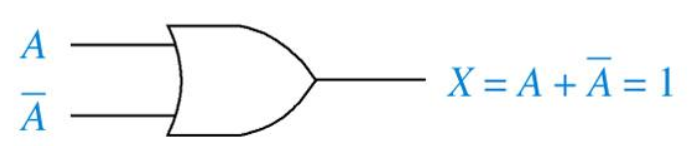 Boolean Kuralları
8.

Herhangi bir girişe iki defa arka arkaya değil kapısı uygulanırsa çıkış kendisine eşittir.

(A ') '= A
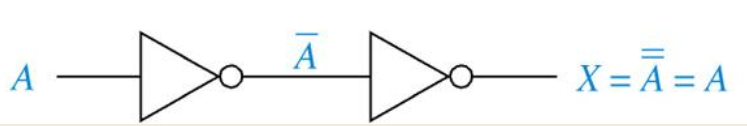 Boolean Kuralları
9.

A+AB=A
A + A’ B = A + B
A + AB’ = A + B
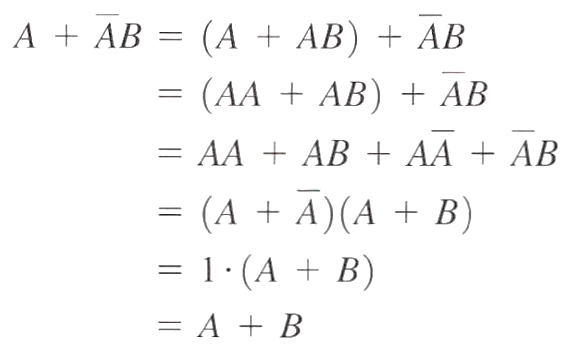 Boolean Kuralları
10.

(A+B)(A+C)=A+BC
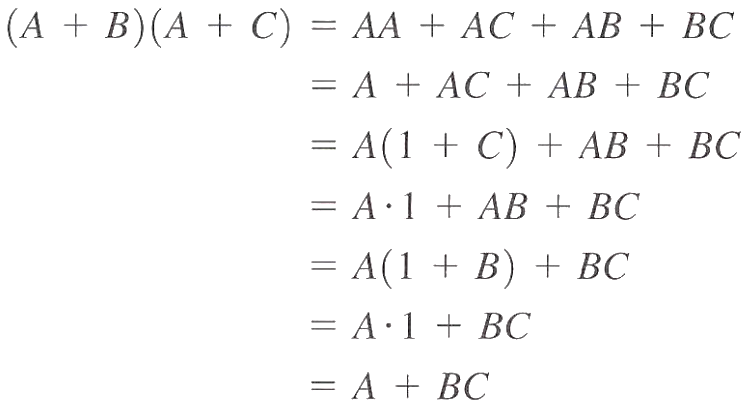 Boolean Kuralları
11.

(x.y)’=x’ +y’

(x+y)’=x’ . y’
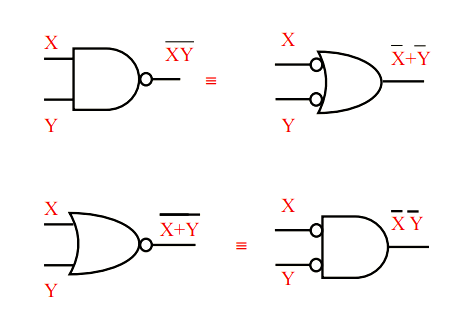 Boolean Matematiği Sadeleştirme
Boolean ifadesi yazılan devrenin çıkış ifadesi, daha az giriş ve/veya daha az lojik kapı ile boolean kuralları ve kanunları kullanılarak, sadeleştirilip, yeniden kurulabilir. İlk ve sadeleştirilmiş devrenin doğruluk tablosu aynı olmalıdır.
Örnek
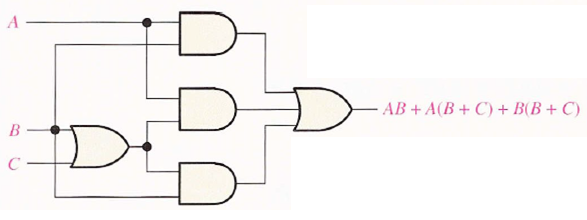 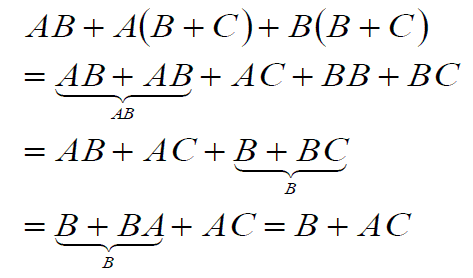 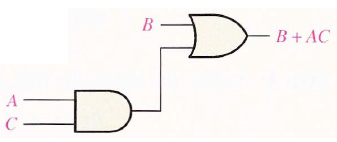 Örnek
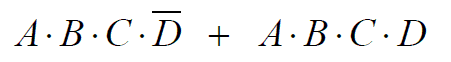 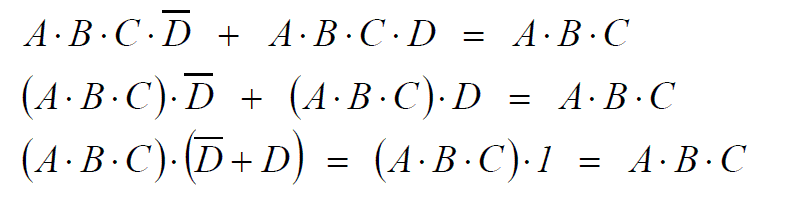 KAYNAKLAR
Elektrik – Elektronik Teknolojisi, Temel Mantık Devreleri, 522EE0245, Ankara 2012, MEGEP
Hüseyin Ekiz, Mantık Devreleri
Yrd.Doç.Dr. Mustafa Engin, Yrd.Doç.Dr. Dilşad Engin, Sayısal Elektronik, Ege Üniversitesi, Ege Meslek Yüksekokulu, İzmir 2015
O. Boyraz (http://www.oboyraz.sakarya.edu.tr/sites/oboyraz.sakarya.edu.tr/file/43.pdf)